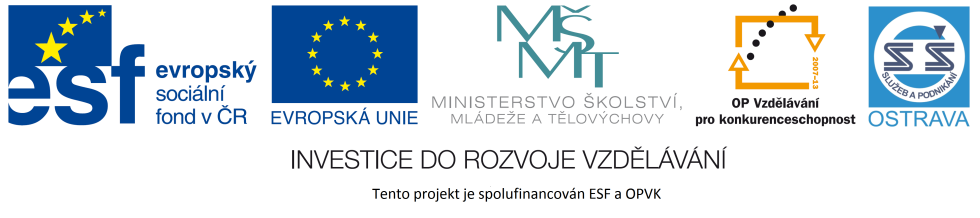 VY_32_INOVACE_PPM15360NÁP
Výukový materiál v rámci projektu OPVK 1.5 Peníze středním školámČíslo projektu:		CZ.1.07/1.5.00/34.0883 Název projektu:		Rozvoj vzdělanostiČíslo šablony:   		III/2Datum vytvoření:		2. 4. 2013Autor:			Ing. Ivana NáplavováUrčeno pro předmět:	První pomoc Tematická oblast:		Poranění a akutní stavyObor vzdělání:		Masér sportovní a rekondiční 69-41-L/002 1. ročníkNázev výukového materiálu: 	Modelová situace: Dopravní nehodaPopis využití:		Video – jak se zachovat v případě přímé účasti při dopravní			 nehodě, otázky pro žákyČas:  			15 minut
Dopravní nehoda
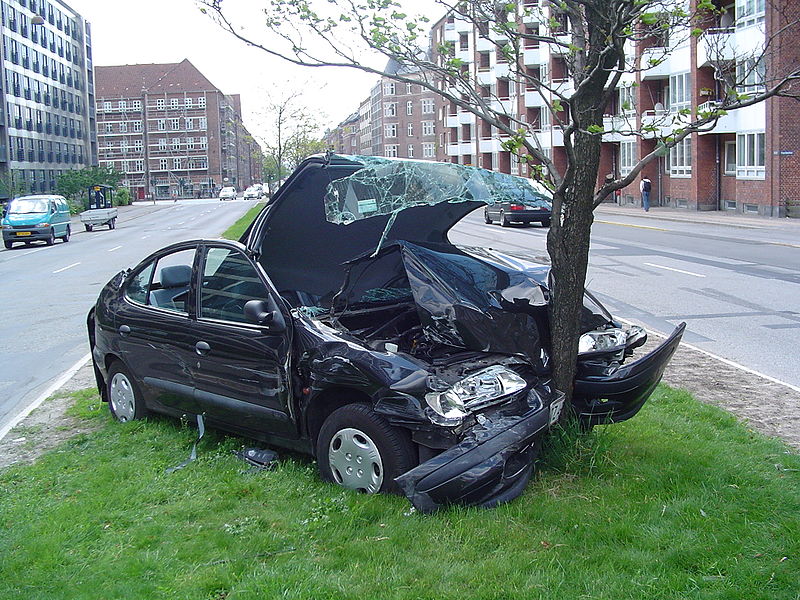 http://commons.wikimedia.org/wiki/File:Car_crash_1.jpg
Pozorně sledujte videoukázku a odpovězte na tyto otázky:

Jak zajistíte místo dopravní nehody?
Co sdělíte při volání na tísňovou linku 155?
Jak ošetříte postiženého při vědomí?
Jak ošetříte postiženého v bezvědomí, který nedýchá?
Jak ošetříte postiženého v bezvědomí, který dýchá?
Jak ošetříte motocyklistu?
!
Video: Dopravní nehoda

http://is.muni.cz/el/1451/jaro2008/ekurzy2008/um/5490388/web/pages/dopravni-nehoda.html
Zajištění místa dopravní nehody		 9 minut
1.   Zajištění místa nehody
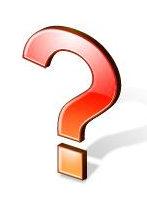 zastavení za nehodou, zapneme výstražná    světla
   oblečení výstražné vesty
   vyjmutí lékárničky a výstražného     trojúhelníku, případně hasicí přístroj
   umístění výstražného trojúhelníku 25m za     nehodou
   návrat k nehodě mimo komunikaci, vytáhnout    klíče ze zapalování
   zjištění  počtu zraněných
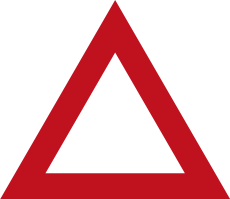 http://office.microsoft.com/cs-cz/images/results.aspx?qu=otazn%C3%ADk&ex=1#ai:MC900434859|
http://commons.wikimedia.org/wiki/File:New_Zealand_Temporary_Warning_-_Miscellaneous_Warning_Triangle.svg
2.   Při volání na tísňovou linku 155      sdělíme:
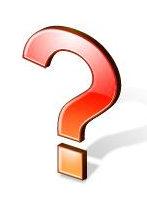 co se přesně stalo: střet automobilu osobního,     nákladního, autobusu, tramvaje, vlaku,     motocyklisty, sražený chodec atd.
   kolik je postižených
   jaký je stav postiženého (je při vědomí, dýchá…?)
   kde se nehoda nachází, oblast a místo musíme    co nejvíce upřesnit: číslo silnice, kilometrovník    na dálnici, ve kterém směru k nehodě došlo   (důležité zejména na dálnicích), pokud nevíme    číslo silnice, alespoň názvy obcí mezi kterými    k nehodě došlo apod.
   zda vozidlo hoří, či hrozí jiné nebezpečí
   kdo volá
http://office.microsoft.com/cs-cz/images/results.aspx?qu=otazn%C3%ADk&ex=1#ai:MC900434859|
3.   Ošetření postiženého při vědomí
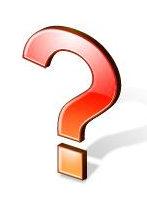 zraněného nejprve oslovíme
   v případě, ze nehrozí nebezpečí, z vozidla    jej nevytahujeme
   pátráme po krváceni
   použijeme rukavice a krvácení musíme    okamžitě zastavit
   se zraněným komunikujeme     a uklidňujeme ho
Jak správně použít tlakový obvaz?
http://office.microsoft.com/cs-cz/images/results.aspx?qu=otazn%C3%ADk&ex=1#ai:MC900434859|
4.   Ošetření zraněného v bezvědomí,      který nedýchá
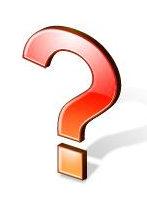 uvolnění dýchacích cest přímo v autě
   nedýchá-li, z auta ho vytáhneme
   pokud to nelze, snažíme se udržet volné    dýchací cesty
   po vytažení zraněného znovu uvolňujeme    dýchací cesty
   jestliže nedýchá zahájíme resuscitaci
Algoritmus resuscitace?
http://office.microsoft.com/cs-cz/images/results.aspx?qu=otazn%C3%ADk&ex=1#ai:MC900434859|
5.   Ošetření zraněného v bezvědomí,      který dýchá
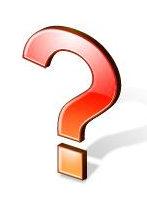 přímo ve vozidle zkontrolujeme průchodnost     dýchacích cest
   šetrným způsobem s ohledem na riziko    poranění páteře uvolníme dýchací cesty
   pokud dýchá, necháme jej ve vozidle
   kontrolujeme základní životní funkce do     příjezdu ZZS
   jestliže nedýchá, vytáhneme zraněného     z vozidla a zahájíme KPR
Nikdy nesmíme zapomenout na přednostní zástavu masivního krvácení!
http://office.microsoft.com/cs-cz/images/results.aspx?qu=otazn%C3%ADk&ex=1#ai:MC900434859|
6.   Ošetření motocyklisty
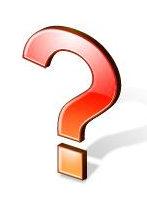 pokud je při vědomí, varujeme se zbytečných    pohybů, do příjezdu ZZS sledujeme životní     funkce
   je-li v bezvědomí, zjistíme zda dýchá
   helmu sundáváme jen v případě nutnosti     zprůchodnění dýchacích cest
   v  případě selhání základních životních funkcí    zajistíme KPR
V případě nutnosti sundat helmu musíme být velice šetrní a opatrní!
http://office.microsoft.com/cs-cz/images/results.aspx?qu=otazn%C3%ADk&ex=1#ai:MC900434859|
Zdroje:

http://is.muni.cz/el/1451/jaro2008/ekurzy2008/um/5490388/web/pages/dopravni-nehoda.html